Presentazione progetti a.s. 2018/199 maggio 2019
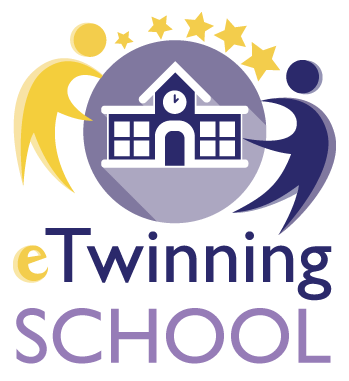 Idiomatix – Redewendungenclasse 2^A  indirizzo linguisticoprogetto in lingua tedesca
Progetto        eTwinning con Polonia e Francia
Klasse 2^A – a.s.2018-2019
Unsere Partners aus Polen und Frankreich
viel Spass im Unterricht mit eTwinningsprojekten
D-A-CHclasse 3^A  indirizzo linguisticoprogetto in lingua tedesca
Progetto        eTwinning con Croazia e Polonia
viel Spass im Unterricht mit eTwinningsprojekten